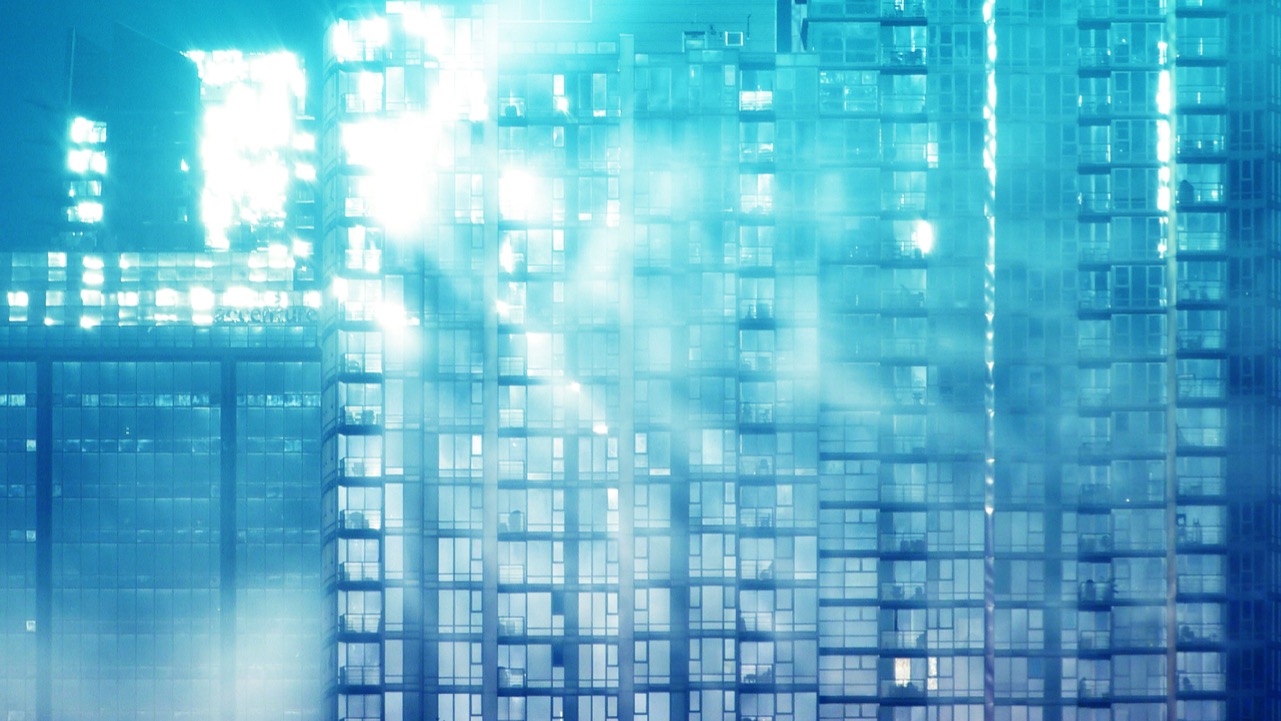 CLIENT NAME
Quarterly Business Review
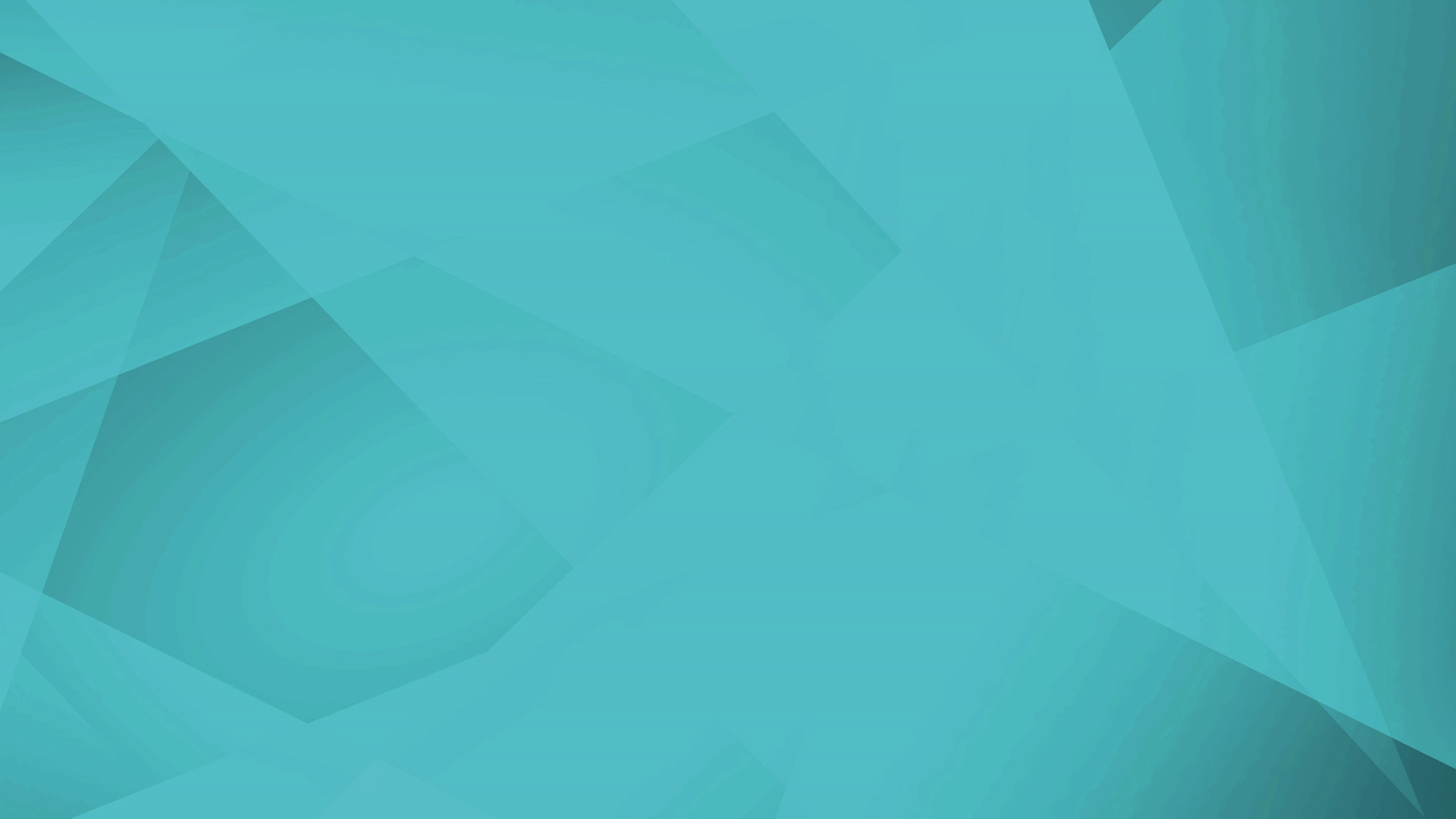 [Delete this slide]
QBR – Instructions and Examples
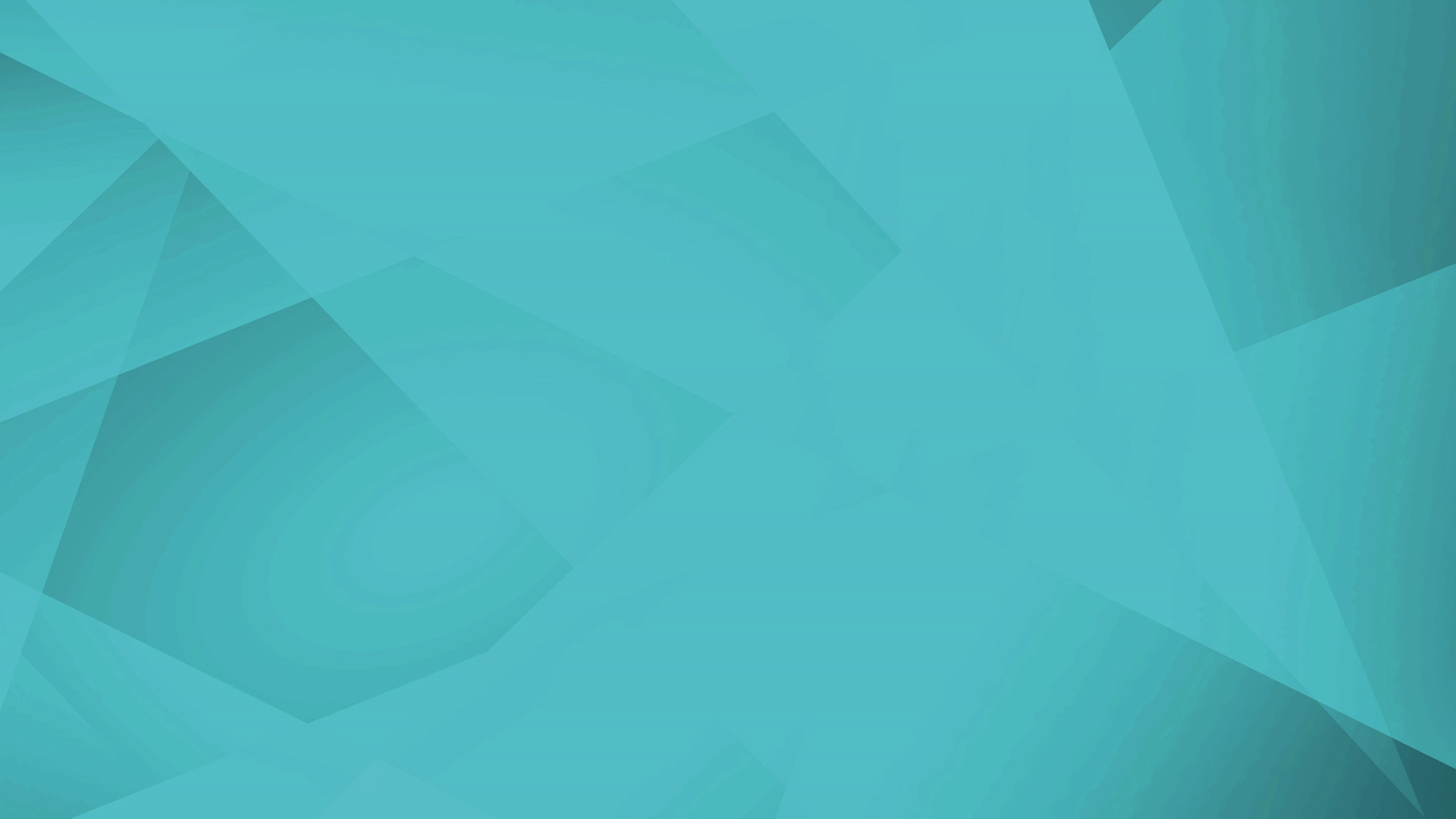 [Delete this slide]
QBR - Best Practices
Modify this format to explain your progress, what you are working on and why it should continue.

Do one slide per project or several slides per project - but keep things concise.
Make it easy for the viewer to understand what the work is, the benefits, who the stakeholders are and what value they are getting.  Use visuals.
Use reports, logos of customers/partners or an org chart to show cross functional relationships. Use screen shots.
Group related projects together visually.  
Aim to ensure the viewer understands your role in the success of these initiatives.
Use testimonials if possible.
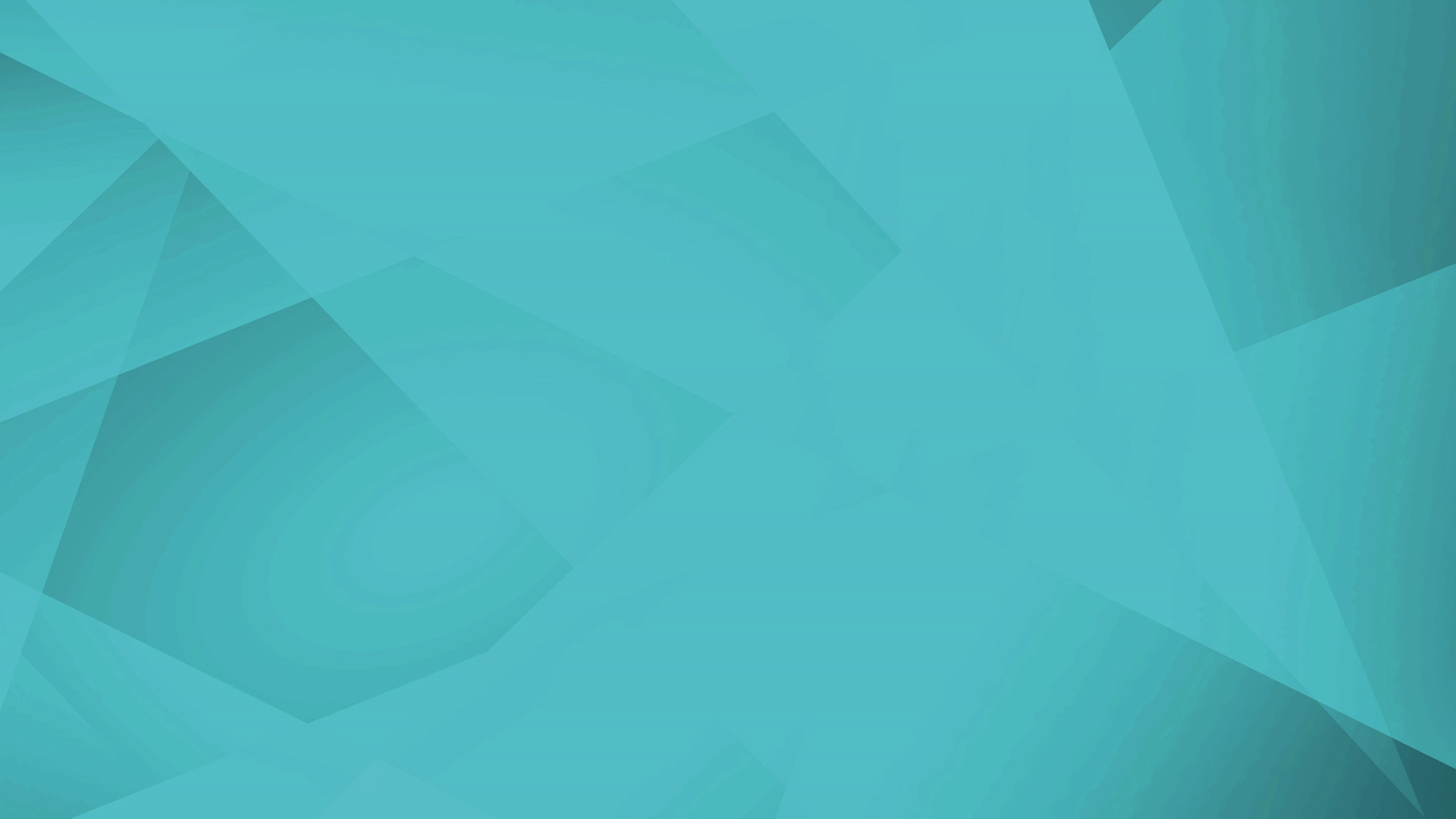 [Delete this slide]
Samples Slides: Example of Virtira QBRs for clients to present to customers, management or partners.
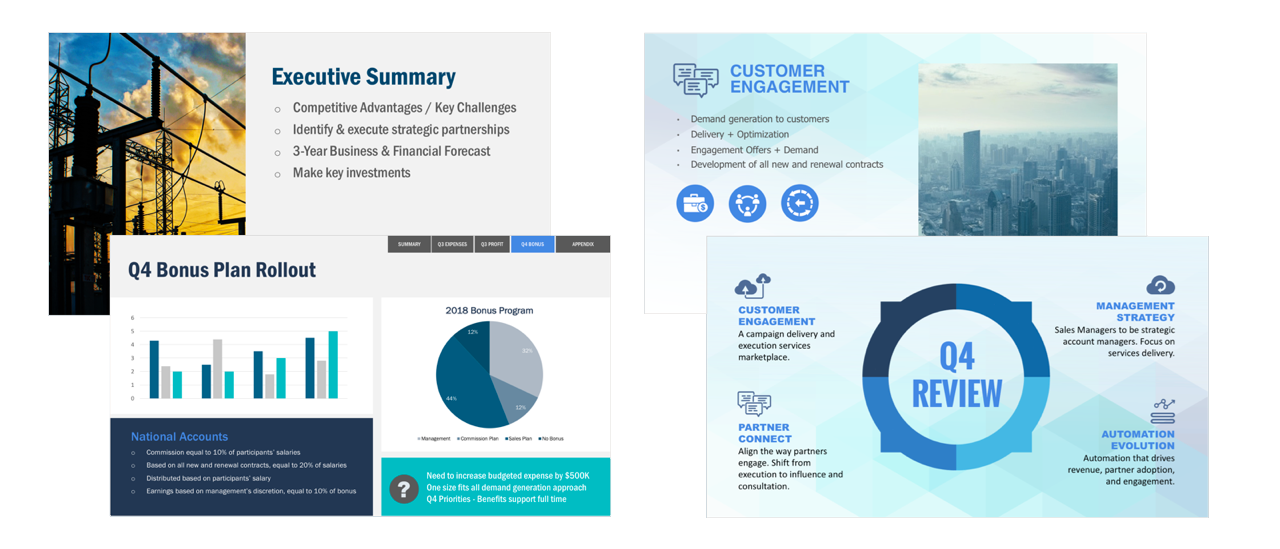 Key Contact: 
Key Stakeholder Groups:
Client Name/Project Overview
Benefits and Metrics
Benefits and/or Metrics
Benefits and/or Metrics
Benefits and/or Metrics
Benefits and Metrics
Benefits and/or Metrics
Benefits and/or Metrics
Benefits and/or Metrics
Key
Objective
Key
Objective
Benefits and Metrics
Benefits and/or Metrics
Benefits and/or Metrics
Benefits and/or Metrics
Benefits and Metrics
Benefits and/or Metrics
Benefits and/or Metrics
Benefits and/or Metrics
Key
Objective
Key
Objective
Key Contact: 
Key Stakeholder Groups:
Client Name/Project Overview
Key Objectives
Short description
Benefits and Metrics
Benefits and/or Metrics
Benefits and/or Metrics
Benefits and/or Metrics
Key Objective
Short description
Benefits and Metrics
Benefits and/or Metrics
Benefits and/or Metrics
Benefits and/or Metrics
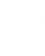 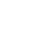 Key Objectives
Short description
Benefits and Metrics
Benefits and/or Metrics
Benefits and/or Metrics
Benefits and/or Metrics
Key Objectives
Short description
Benefits and Metrics
Benefits and/or Metrics
Benefits and/or Metrics
Benefits and/or Metrics
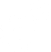 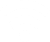 Key Contact: 
Key Stakeholder Groups:
Client Name/Project Overview
Initiative Description (why does this project exist?)
Business Impact
Business Impact
Business Impact
Business Impact
Key Deliverable
Key Deliverable
Key Deliverable
Key Deliverable
Strategy/Next Step
Strategy/Next Step
Strategy/Next Step
Strategy/Next Step
Goal for Q#
Goal for Q#
Goal for Q#
Goal for Q#
Q# Key Deliverables Detail
Q# Key Deliverables
Details about key deliverable
1
2
Q# Key Deliverables
Details about key deliverable
Q# Key Deliverables
Details about key deliverable
3
Add dashboards or screengrabs of project materials
4
Q# Key Deliverables
Details about key deliverable
Business Impact or Metrics Detail #1
“Testimonial from the Customer”

—Name, Title
Business Impact or Metrics Detail #2
01
Business Impact or Metric
Details about business impact or metric
03
Business Impact or Metric
Details about business impact or metric
02
Business Impact or Metric
Details about business impact or metric
04
Business Impact or Metric
Details about business impact or metric
Goals for Q# Details (next quarter)
1
2
3
4
Goal for Q#
Details about goal
Goal for Q#
Details about goal
Goal for Q#
Details about goal
Goal for Q#
Details about goal
Strategy and Timeline for Q# Details (next quarter)
01) Strategy/Next Steps
02) Strategy/Next Steps
Details about strategy or next steps
03) Strategy/Next Steps
Details about strategy or next steps
04) Risks (remove if N/A)
Details about strategy or next steps
Risk
Risk
Risk
Risk
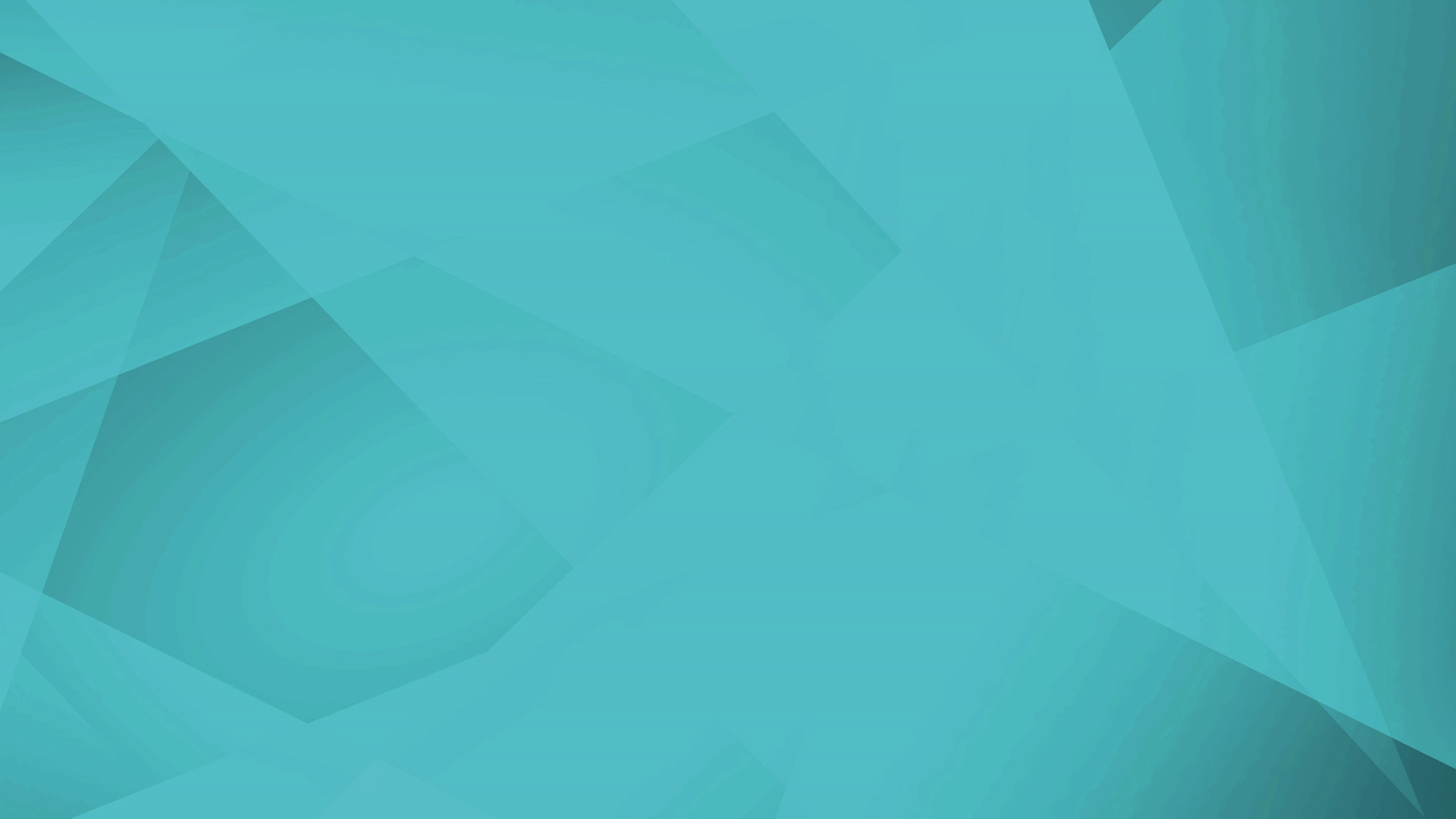 Next Steps
Overview what needs to happen next, who is involved, what it is going to take to move it forward – any additional relevant information.
Step 1
Step 2
Help them know that you understand their business challenges.
For Sales - be sure to include key customer initiatives – even if there may not be sales opportunities.
Step 3
[Speaker Notes: Because we allow Partner teams to scale further, our clients, through Sales Beacon, are engaging partners earlier and the result is new and growing revenue, new opportunities are generated and partner relationships are stronger.]
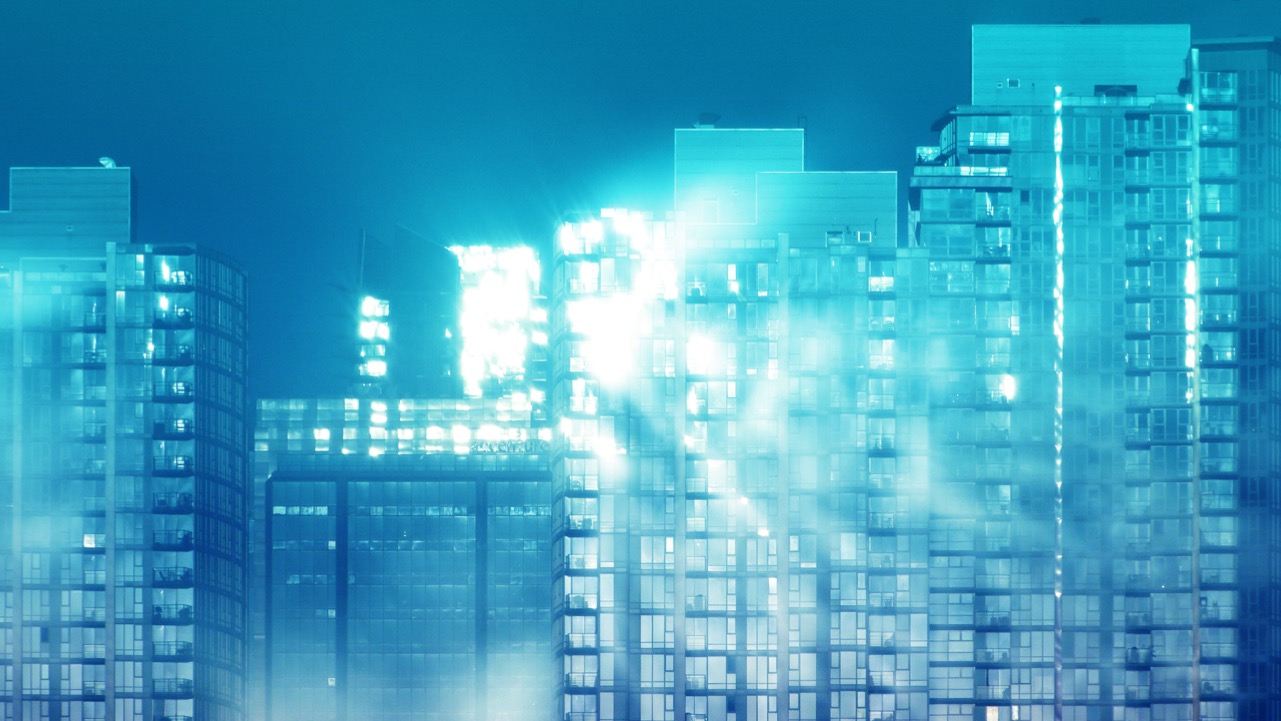 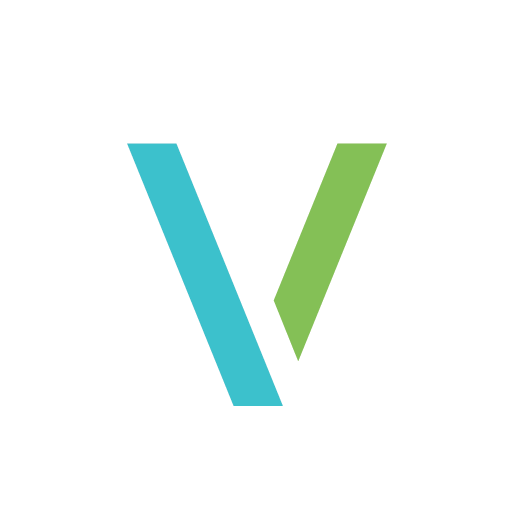 Need extra support?
Visit virtira.com
[Speaker Notes: Thanks for watching and welcome!!!]